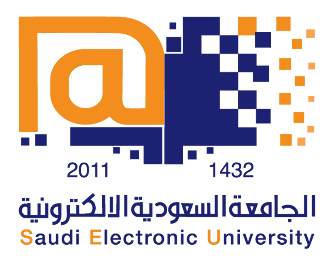 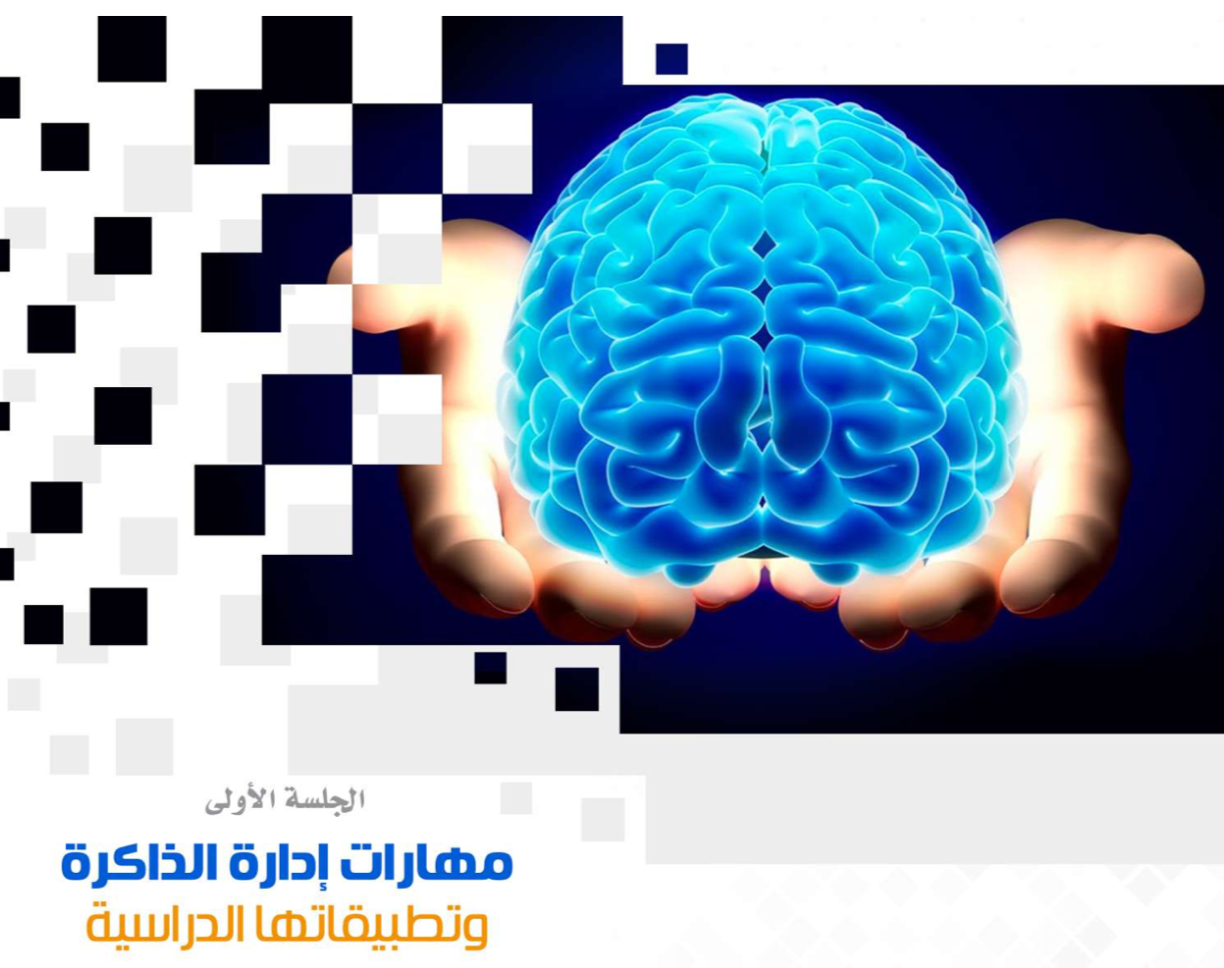 مهارات إدارة الذاكرة وتطبيقاتها الدراسية
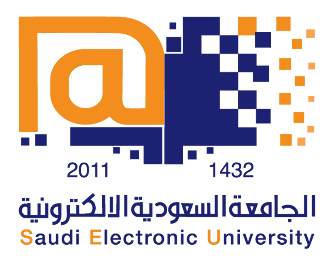 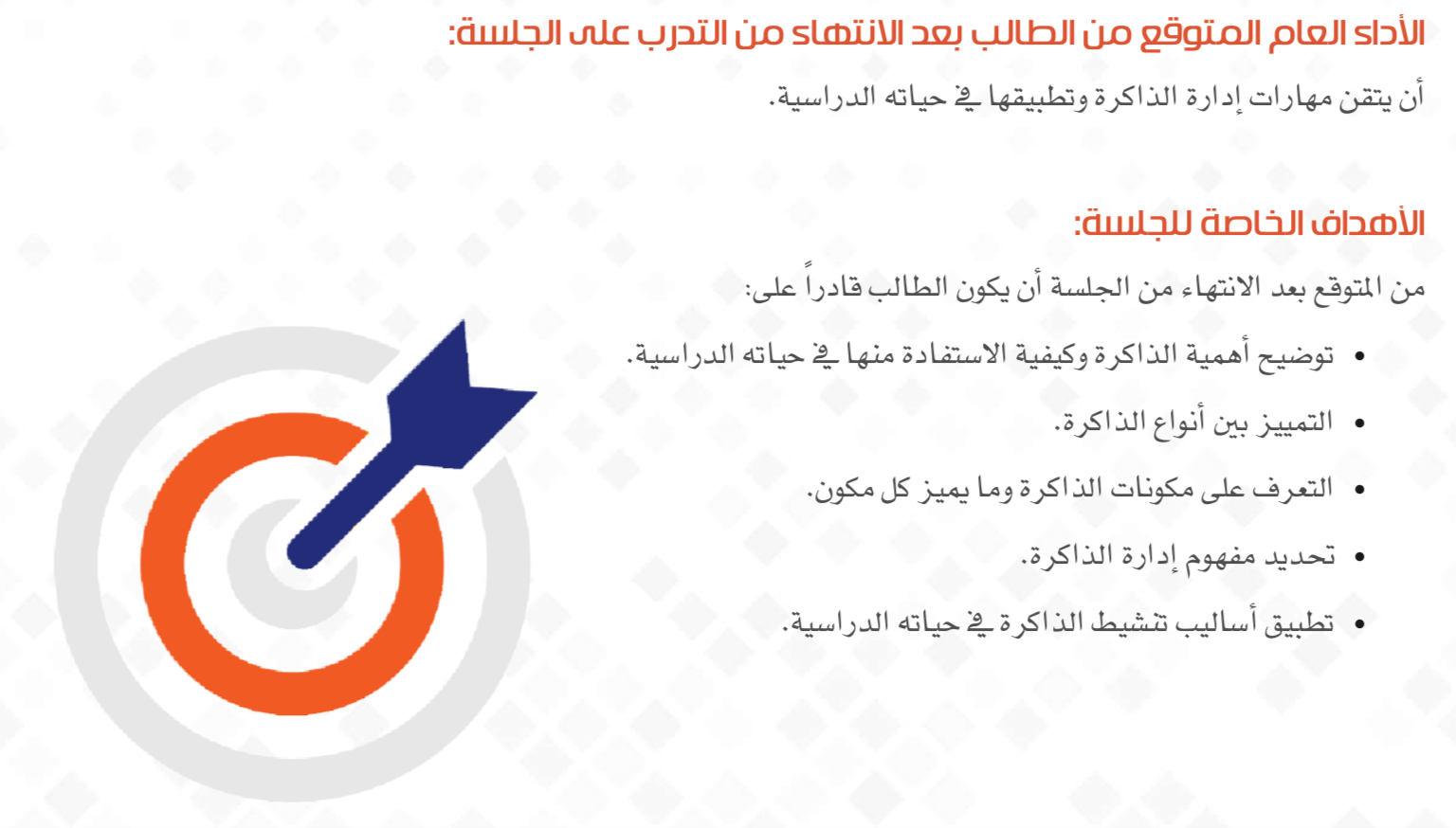 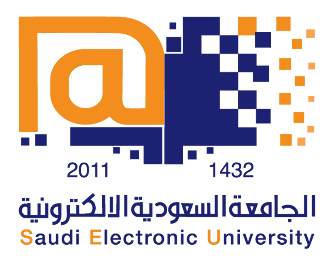 ماهي الذاكرة؟
هي جزء من الدماغ الذي تتجمع فيه المعلومات التي تكتسبها طوال الحياة وفيها يتم معاجلة المعلومات وتنسيقها وتنظيمها.
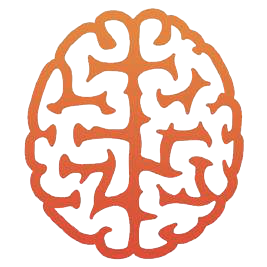 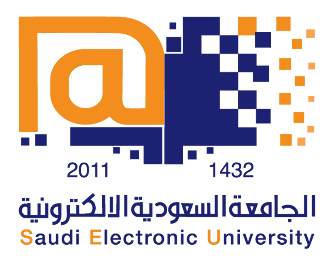 أهمية الذاكرة:
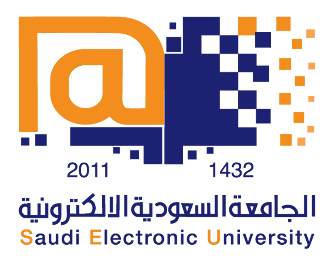 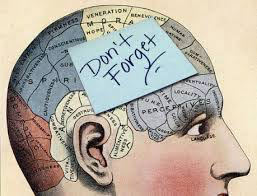 أنواع الذاكرة:
الذاكرة الحسية
الذاكرة قصيرة المدى
الذاكرة طويلة المدى
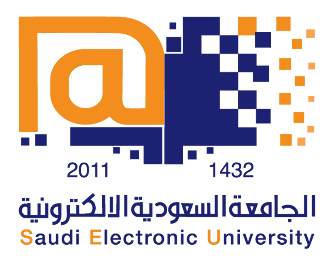 الذاكرة الحسية
تعرف بالذاكرة اللحظية.
تستقبل المعلومات من البيئة الخارجية المحيطة بالفرد عن طريق الحواس الخمس (بصر وسمع وشم وذوق ولمس)
يدخلها المعلومات على شكل مثيرات حسية. 
تساعدنا على تصنيف الأشياء إلى أصوات أو أشكال أو روائح أو مذاقات أو مشاعر. 
هي المدخل لعملية التعلم. 
مدة احتفاظ الذاكرة الحسية بالمعلومات لا تتعدى ثلاث ثوان.
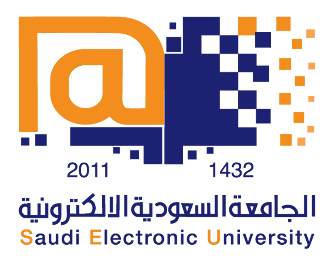 الذاكرة قصيرة المدى
تنتقل المعلومـات مـن الـذاكرة الحسية إلى الذاكرة قصيرة المدى عندما تكون المعلومة منتقاه. 
تتحدد سعة مخزون الذاكرة قصيرة المدى بعدد المعلومات التـي يمكـن التعامـل معهـا في  الوقت نفسه.
سعة المخـزون محـددة بحـوالي 5 إلى 9 وحـدات مـستقلة في الوقـت نفـسه أي بمتوسـط 7 وحدات مثل رقم تليفون وحيد.
مدة بقاء المعلومات في الذاكرة قصيرة المدى قصيرة تـتراوح مـا بـين 20 إلى 30 ثانيـة في معظم الأوقات.
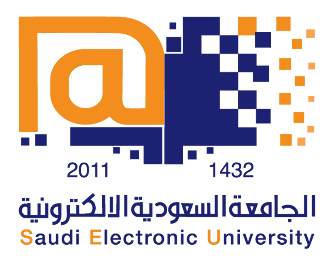 تعــرف الــذاكرة قــصيرة المــدى بالــذاكرة العاملــة.
طبيعة المعلومات في الذاكرة قصيرة المدى ربما تكون على شكل صور تشبه الإدراكات في الذاكرة الحسية، أو تكون المعلومات منظمة بشكل تجريدي مبنيا على المعنى.
المعلومات تكون قابلة للفقدان بسهولة في الـذاكرة القـصيرة المـدى؛ لـذا يجـب أن تبقى منشطة من أجل الاحتفاظ بها.
يكون مـستوى تنـشيط المعلومـات عاليـا مـا دمنـا نقـوم بالتركيز على المعلومات.
تتلاشى أو تتلف هذه المعلومات عنـدما يبتعـد الانتبـاه عنهـا ومن أجل استمرار المعلومات نشطة في مخـزن الـذاكرة قـصيرة المدى لفترة تصل إلى 30 ثانية، يقوم معظم الناس بتسميع المعلومات ذهنياً.
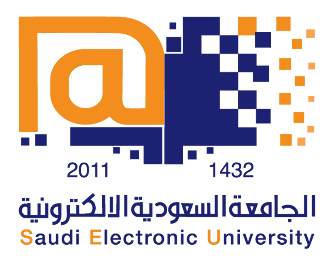 الذاكرة طويلة المدى
ينقل إليها المعلومات من الذاكرة قصيرة المدى.
تخزن المعلومات على شكل أنماط يمكن تفسيرها وإعطائها معنى وذلك للاحتفاظ بها لأطول فترة ممكنة.
تعرف بخزان المعلومات وتضم جميع المعلومات والخبرات والمشاعر والأحداث والمواقف التي حدثت للفرد وتم معالجتها.
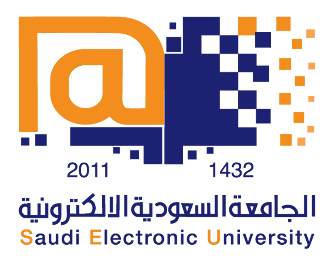 تقوم بعملية التنظيم وهي تنظيم المعلومات إلى فئات ووحدات على أساس العناصر المشتركة بينها.
تقوم بالتفسير وهي تفسير المعلومات الداخلة إليها وإعطائها معاني معينة.
الربط بين التعلم القديم والتعلم الجديد.
التحليل وهو تحليل المعلومات للتعرف على أجزائها وتصنيفها واسترجاعها بشكل صحيح.
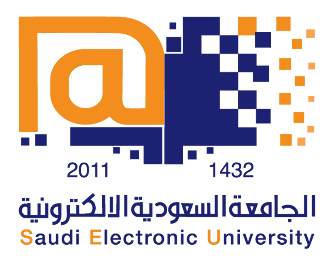 آلية عمل الذاكرة:
الانتباه
الترميز
التخزين
التذكر او الاسترجاع
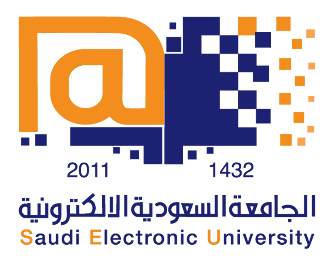 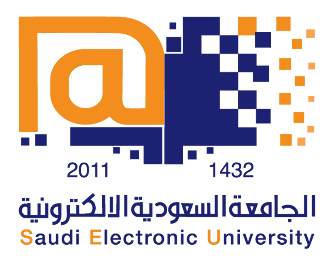 مفهوم إدارة الذاكرة
مـدى وعـي الفـرد بمنظومة الذاكرة لديه وقدراته وإمكاناته ومدى تقديره لسعة الذاكرة لديه، والاستفادة من كل جزء منها ومــدى الــوعي بانتقــاء الاســتراتيجية المناســبة للمهــمات وتشغيل أكبر قدر من مهارات الذاكرة في وقت واحد.
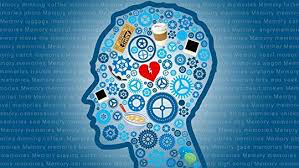 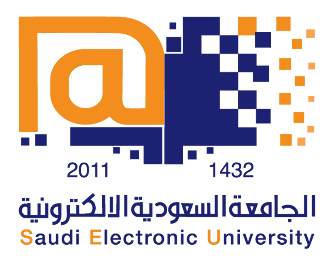 أساليب تنشيط الذاكرة
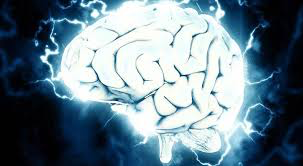 التنظيم
الاهتمام
الفهم
الربط
التمرين
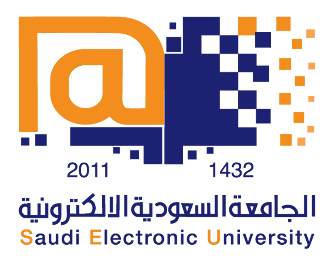 التنظيم
كتابة المعلومة التي تحتاج لها مستقبلاً، إذ إن كتابة المواعيد وغيرها في مذكرة خاصة ترسخ المعلومة في الذهن.

عندما تقوم بربط الأشياء بعضها ببعض في ذهنك، فإن ذلك يتم بشكل عادي لأنها تشترك مع بعضها في الصفات، وهذا يجعل عملية تذكر المعلومة الجديدة أمراً سهلاً.

التقليل من استخدام الهاتف النقال وأجهزة الحاسب و استخدامها عند الضرورة تنشط ذاكرتك.

عملية التقسيم والتبويب للمجموعات عامل مساعد في عملية التذكر، فعندما تتصور ما تحتاج أن تتذكره عن طريق تبويب وتنظيم العناصر فإنك تجد العون لتحضير المعلومة للتذكر في المدى البعيد.
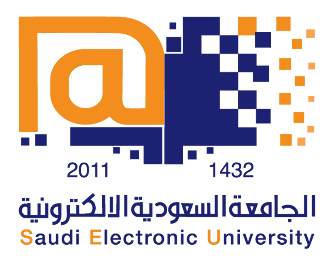 الاهتمام
من السهل تذكر الأشياء التي تمثل اهتماماً خاصاً لديك، فذلك الاهتمام يساعدك على تخزين ومعالجة المعلومات بطريقة تمكنك من تذكرها لوقت طويل، فعلى سبيل المثال: فكر في شيء مهم يمثل اهتماماً جوهرياً لك مثل الرياضة أو الرسم أو شخص معين، وبينما تفكر في ما يمثل اهتماماً لك سيكون من السهل تسارع المعلومات بشكل غزير لذاكرتك.

نميل لاستدعاء شيء ما عندما ننوي تذكره، فعليك أن تمارس لعبة بسيطة مع نفسك، ففي كل موقف تحاول التذكر احفظ بشكل واع تسلسل عدد الأشياء التي تحاول تذكرها، ستنمي في نفسك عادة "نية التذكر".

لتنشيط ذاكرتك يجب تنمية قدرتك على الملاحظة، فعندما تراقب حدثاً بغير اهتمام فإن ذاكرتك لن تسجله بتلك الطريقة التي تستطيع أن تستدعيه بها فيما بعد.
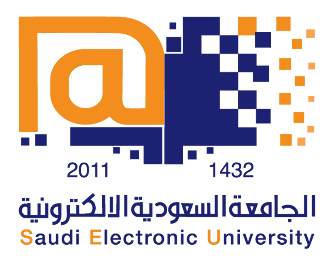 الفهم
من السهل أن تتعلم شيئاً ما وتتذكره إذا كنت قد فهمته.

انتقاؤك للمعلومات المهمة وتدوين ملاحظاتك حولها سيساعد على تذكر هذه النقاط لفترة طويلة في المستقبل.

حاول أن تفهم ما تقرأ؛ لأن ذلك يرسخ معظم المعلومات في دماغك، وتجنب القيام بالقراءة والكتابة بعد تناولك وجبة الطعام مباشرة.
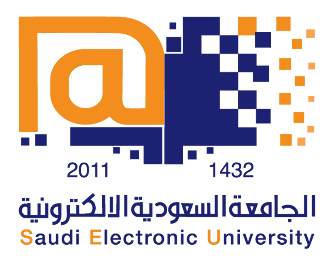 الربط
تستطيع أن تتذكر أي معلومة جديدة بطريقة أسهل إذا ما قمت بربطها بشيء تعرفه فعلاً.

مفتاحك لذاكرة أفضل هو أن تتعلم كيفية ربط الخيال بالأشياء غير الملموسة، فالصور والكلمات البديلة أو الأفكار والتعبيرات يمكن استخدامها لتذكرك بالأشياء غير الملموسة.

بعض الناس يتذكرون ما يرون، وآخرون يتذكرون ما يسمعون، ولكن من الأفضل أن تستخدم النمطين الحسيين لتنشيط ذاكرتك.
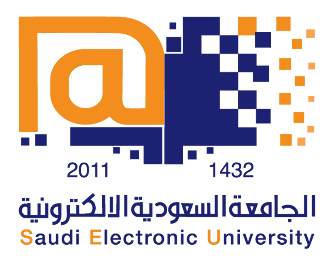 التمرين
الذاكرة مثل المهارات الأخرى تحتاج للتمرين (لعب التنس، وقيادة السيارة، وتعلم اللغات) فكلما زاد التمرين على تلك المهارة حدث المزيد من النمو والتطوير.

مارس بعض ألعاب تنشيط الذاكرة بشكل مستمر، ومن هذه الألعاب الشطرنج وترتيب الصورة المبعثرة والكلمات المتقاطعة.

تخيل وتصور الأحداث والمشاهد المتحركة والثابتة وقدرة عقلك على أن يصور حدثاً يساعد على تنشيط ذاكرتك.

ممارسة التمارين الرياضية الخفيفة، و خصوصاً رياضة المشي لمدة لا تقل عن نصف ساعة يومياً تنشط ذاكرتك.
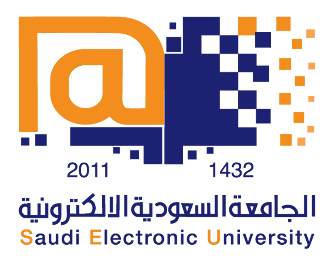 ليتمكن المتعلم من تطبيق أساليب تنشيط الذاكرة بشكل صحيح، عليه مراعاة الآتي:
ثقة المتعلم في مستوى ذكائه.
الاعتقاد بأن له الحق في التعلم.
أن تكون لديه اتجاهات إيجابية نحو المادة الدراسية.
وجود الرغبة والدافعية للتعلم شرطٌ أساسي لحدوث عملية التعلم.
التهوية الجيدة، والإضاءة الكافية، والجلسة الصحيحة أثناء الاستذكار.
الابتعاد عن الاستذكار في أماكن الاسترخاء أو النوم (السرير).
تجنب الضوضاء، ومشتتات الانتباه.
أن تكون درجة حرارة المكان معتدلة، فارتفاع أو انخفاض درجة الحرارة تعيق المذاكرة، وقد تؤدي إلى الرغبة في النوم.
الحصول على القسط الكافي من الراحة البدنية ، فلا يستطيع المتعب والجوعان والمجهد والمتوتر التعلم والاستذكار. 
تجنب المذاكرة بعد وجبات الطعام مباشرة.
اختيار الوقت المناسب لنشاط الدماغ، فقد اتفق العلماء على أن أفضل ساعات الاستذكار في اليوم هي من الرابعة إلى الثامنة صباحاً.
ترميز المعلومات ومعالجتها، فتنظيم المعلومات يساعد العقل على استيعابها، وبالتالي يسهل عليه استرجاعها.
قيام المتعلم بتحويل ما يريد حفظه إلى شيء مألوف لديه، أي إكساب الخبرة الجديدة إلى معانٍ مفهومة لديه حتى يسهل عليه اكتسابها وتذكرها.
ربط المتعلم الخبرات الجديدة بالخبرات السابقة وإيجاد العلاقات بينها.
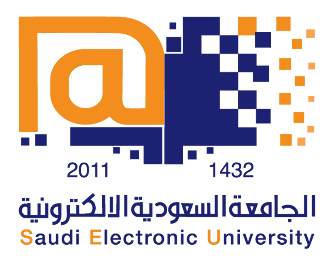 تطبيق مهارات الاستذكار الفعالة، كالخريطة الذهنية والتلخيص وتدوين الملاحظات ومراقبة النمو المعرفي ومعالجة المعلومات.. وغيرها.
تنظيم الطالب لوقته.
توظيف أنشطة الجانب الأيمن وأنشطة الجانب الأيسر من المخ في عملية التعلم والاستذكار.
استخدام ما يلزم من الحواس لتسجيل ونقل المعلومات إلى المخ، فلا يقتصر على استخدام إحدى الحواس دون غيرها، أو يعتمد على نمط من أنماط التفكير دون غيره في الاستذكار.
أن يكون ما يتعلمه الفرد له معنى لديه ، ويندمج كلية فيما يتعلمه، وبذلك يحقق المتعلم مبدأ "تذويت المعرفة"، أي أن تصبح المعرفة التي يتعلمها جزءاً من ذاته، فيتمثلها في حياته.
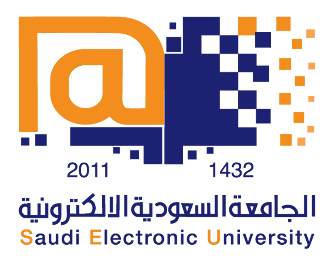 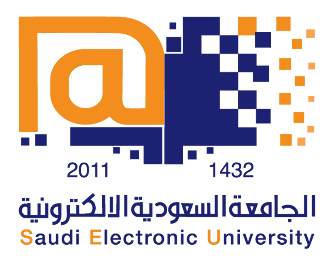 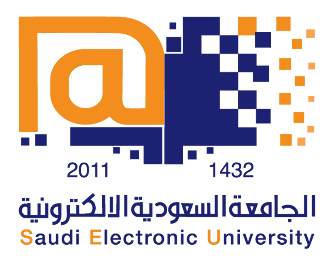